Sørlandet sykehus HF
Dok.id:
II.SOK.AIO.SSK.4.1-5
INSTRUMENTLÆRE-STERILSENTRALEN SSK
Generelt dokument
Utgave:
Skrevet av:
Gjelder fra:
Godkjent av:
3.00
Leonor dos Santos
[ ]
INSTRUMENTLÆRE
MISFARGING  /KORROSJON OG MEKANISK SKADE AV METALLER
MOTTAK OG KONTROLL/ VEDLIKEHOLD
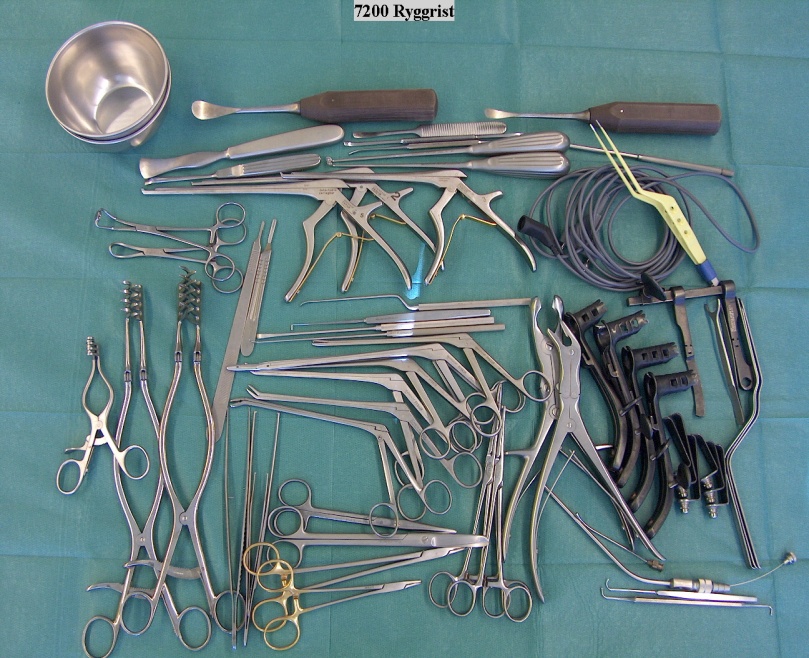 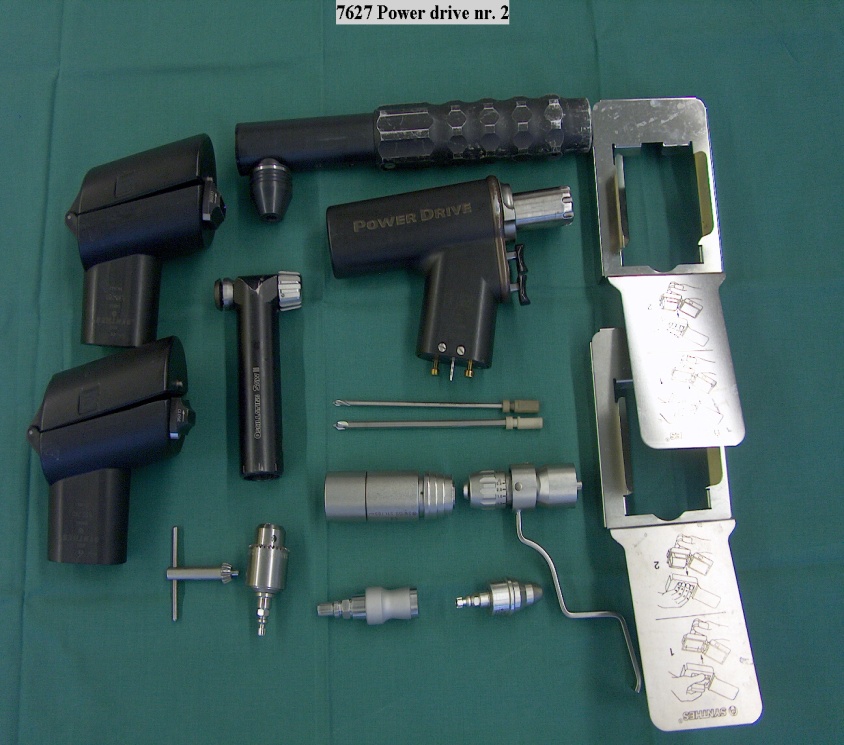 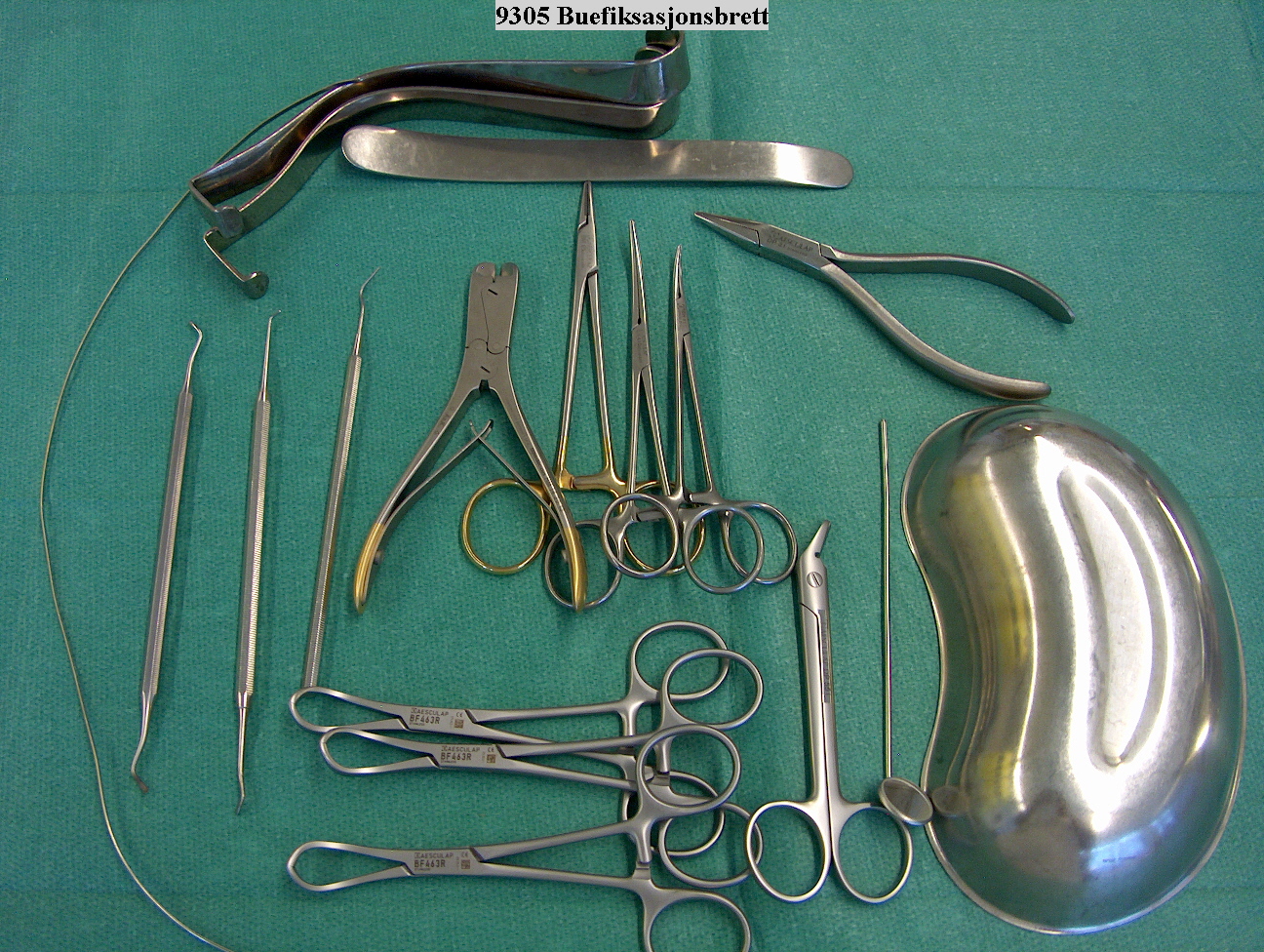 2
OVERFLATEFORANDRINGER
MISFARGING-SILIKATBELEGG (REGNBUEFARGER)
Misfargning 
Lys eller mørk misfargning
• Årsak:
vann dråper (kalsium, magnesium)
• Løsning
Tør instrumenter etter rengjøring / vask
følg fabrikantens anvisninger
3
MISFARGING
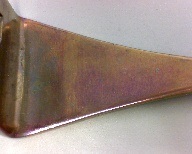 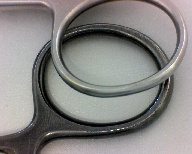 Silikater
Sorte 
instrumenter
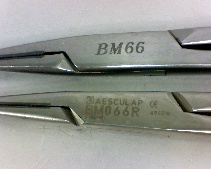 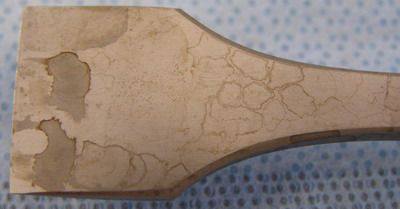 Vannmerker
ID merker
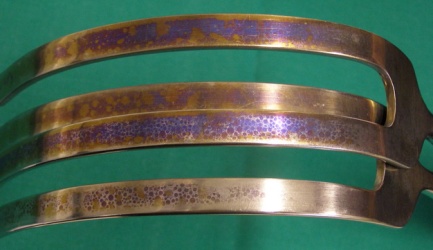 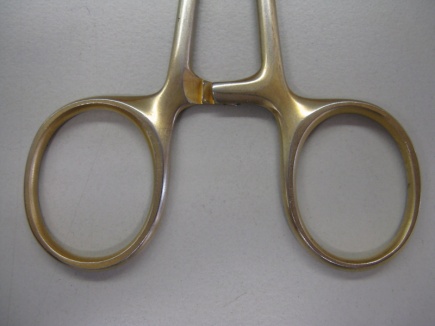 Organiske rester
Belegg/coating
4
MISFARGING
Pinsetter skal IKKE se slik ut:
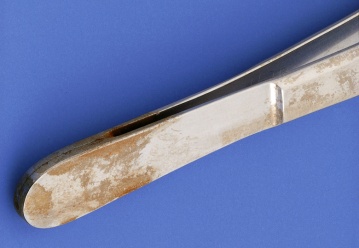 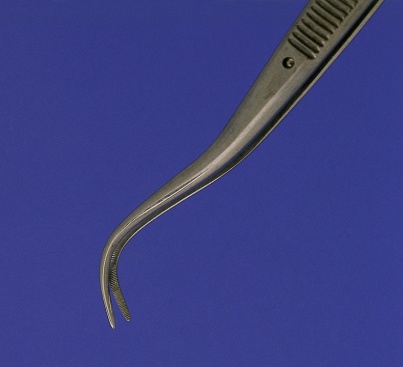 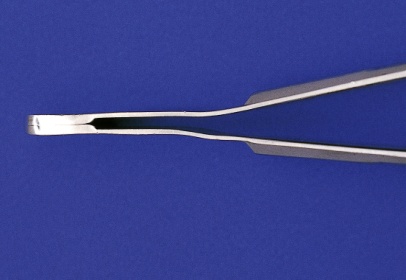 5
OVERFLATEFORANDRINGER GRAVRUST / PITTING
Korrosjon
Ruster rustfritt stål?
Rustfritt stål er ikke rustfritt
Rustfritt stål ruster langsomt
Rustfritt stål kan ruste


Forskjellige former for korrosjon: 
Galvanisk korrosjon
Spennings korrosjon
Korrosjons trøtthet  / utmatning
Bilde av en meisel.
Mikroskopisk bilde (forstørret  20 x)
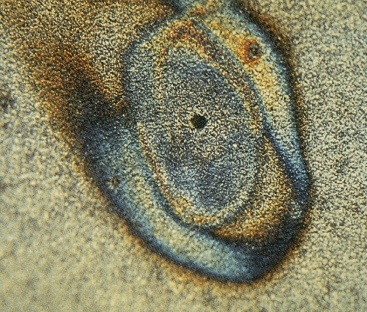 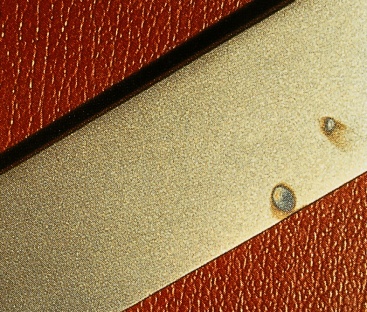 6
Årsaker til korrosjon: inntørket blod eller vevfukt etter autoklaveringuren damp“gamle rør”klorid (blod, koksalt )matte instrumenterkompleks design mekanisk stress
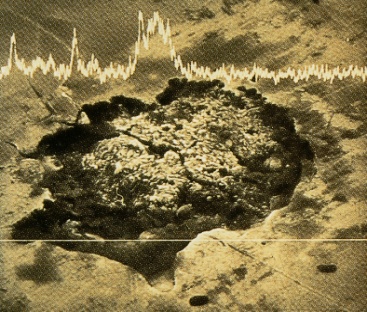 7
KORROSJON
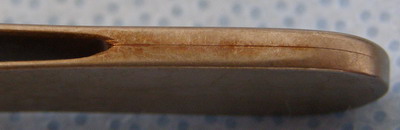 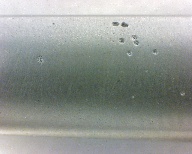 Spalt
korrosjon
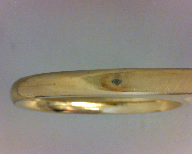 Gravrust /pitting
Kontakt korrosjon
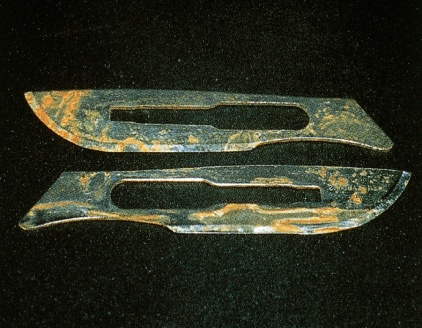 Overflate korrosjon
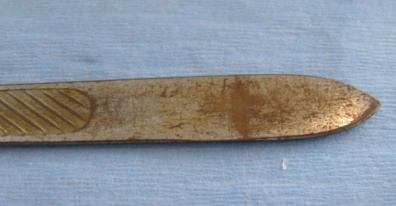 Smitte/utenfra korrosjon
8
Friksjons korrosjon
Spennings korrosjon
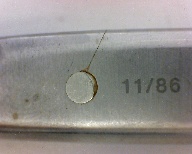 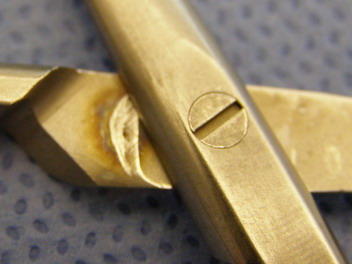 Mekanisk spenning
• Aldri instrumenter i mekanisk spenning = alltid åpne
• Mekanisk spenning + forurensing = gode forutsetninger for korrosjon
Vedlikehold
Olje:
Riktig olje
Riktig mengde
Riktig sted
Etter tørking
Autoklave:
Åpne låsbare instrumenter
Pakk ikke for tet - kondens
Dampkvalitet
Tørt
Service / Reparasjon
Anvend proff service /
Reparasjons -verksted til slipning og reparasjon.
Garanti –bestemmelser
9